Строки опалённые войной
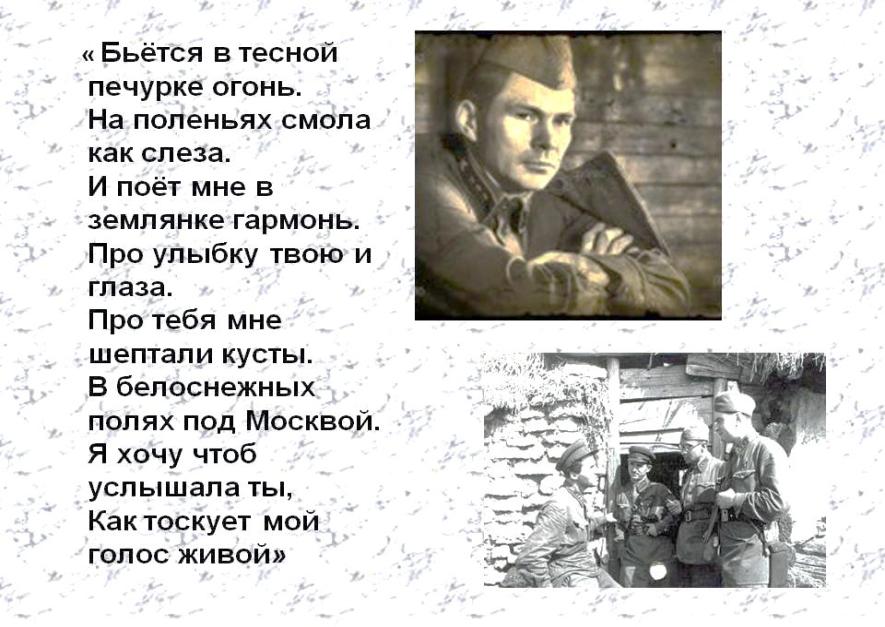 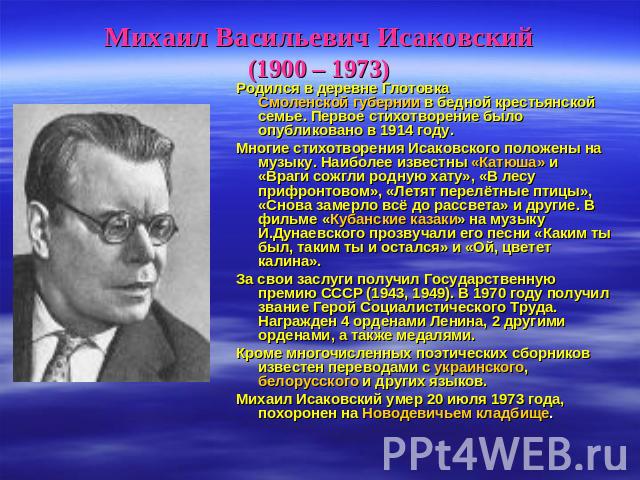 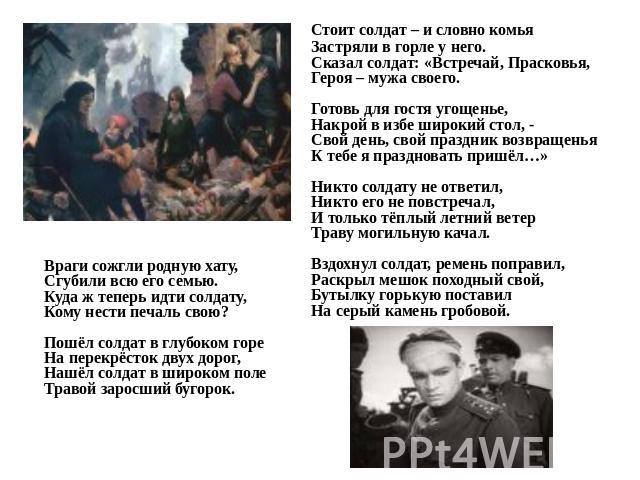 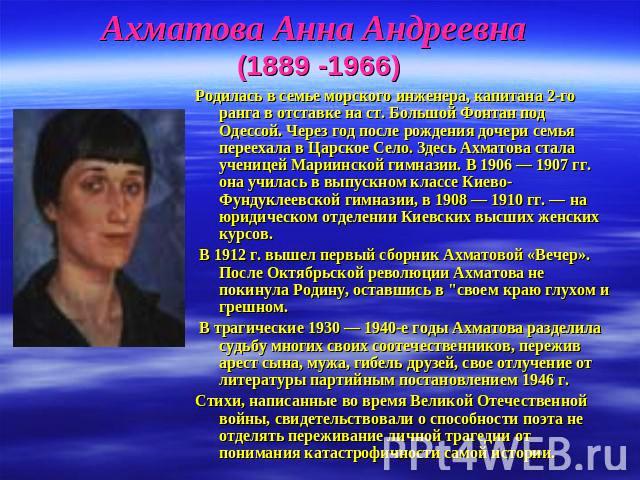 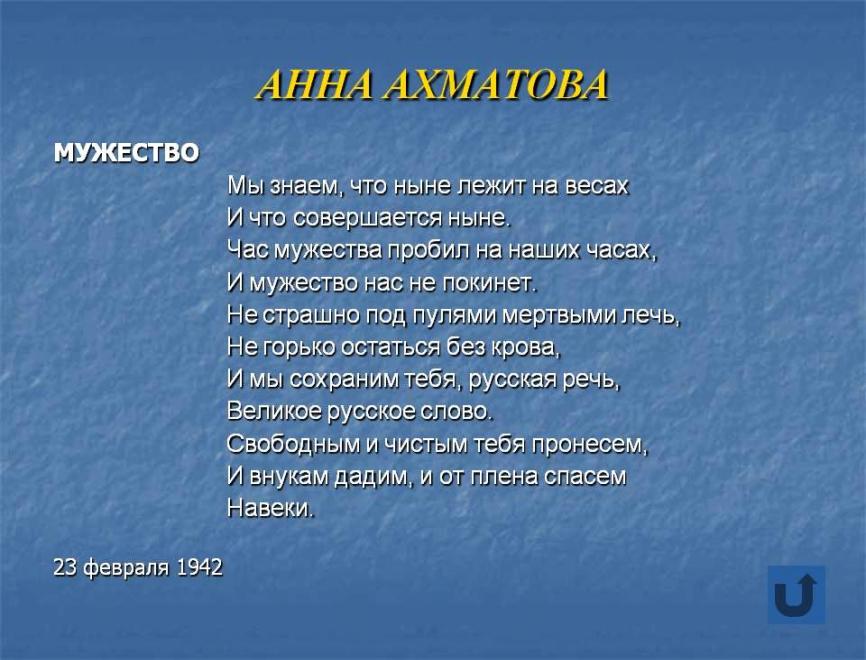 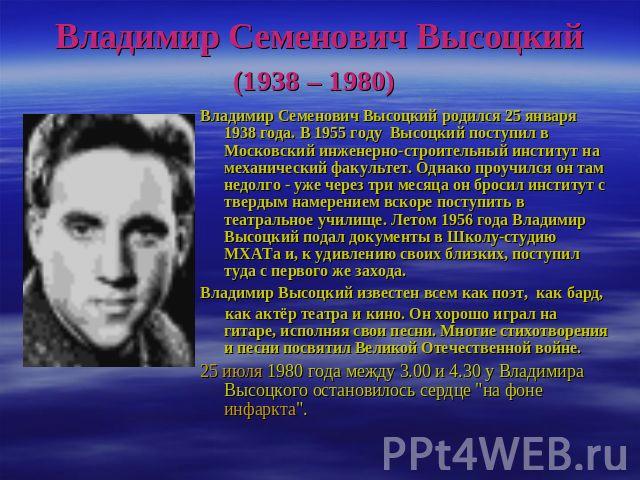 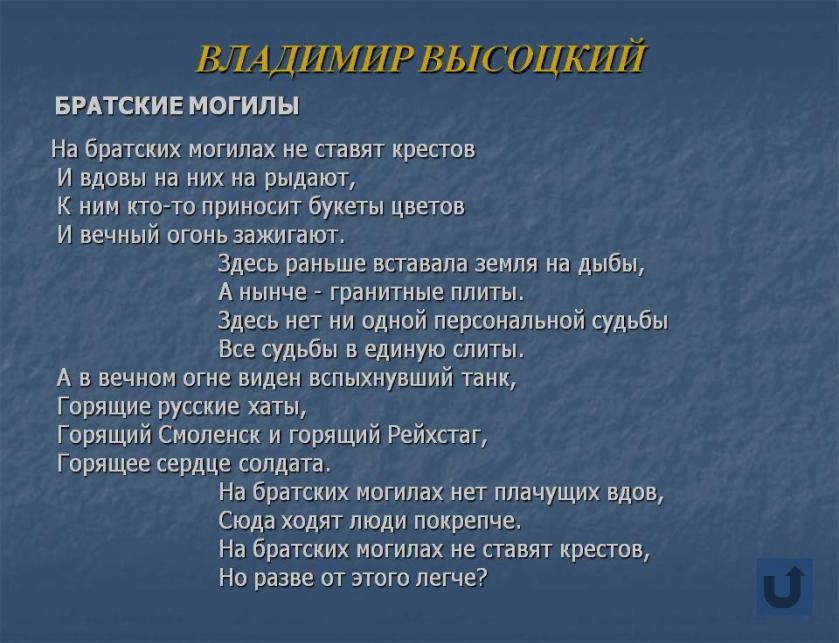 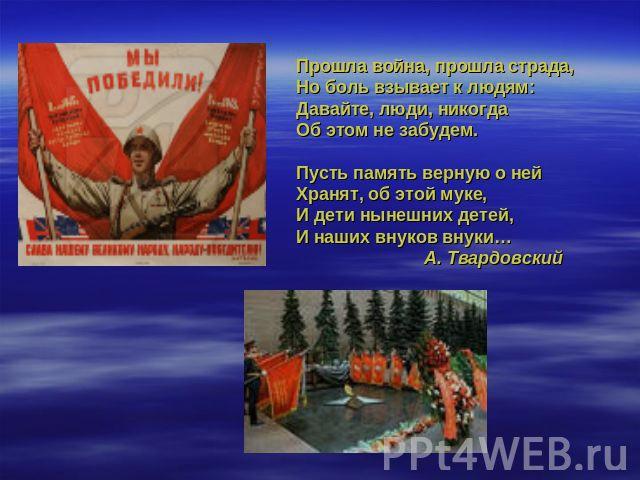